Balistika a její demonstrace v praxi
Matěj Láznička
Gymnázium Špitálská
Základní dělení balistiky
Vnitřní
Přechodová
Vnější
Terminální
Vnitřní balistika
Zkoumá děje v hlavni při výstřelu
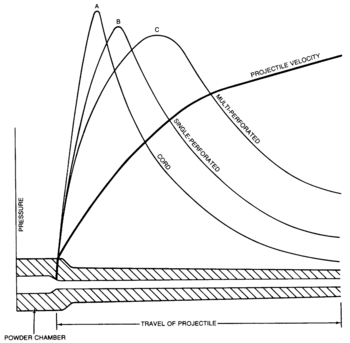 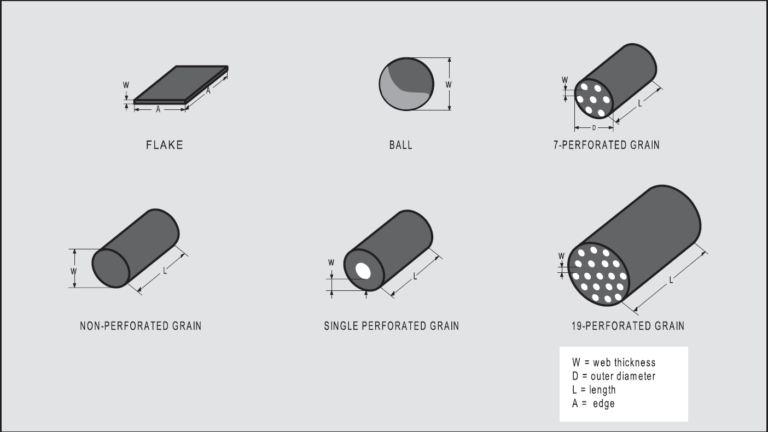 Přechodová balistika
Dokud se nevyrovná tlak okolo projektilu
https://youtu.be/7pOXunRYJIw?t=219
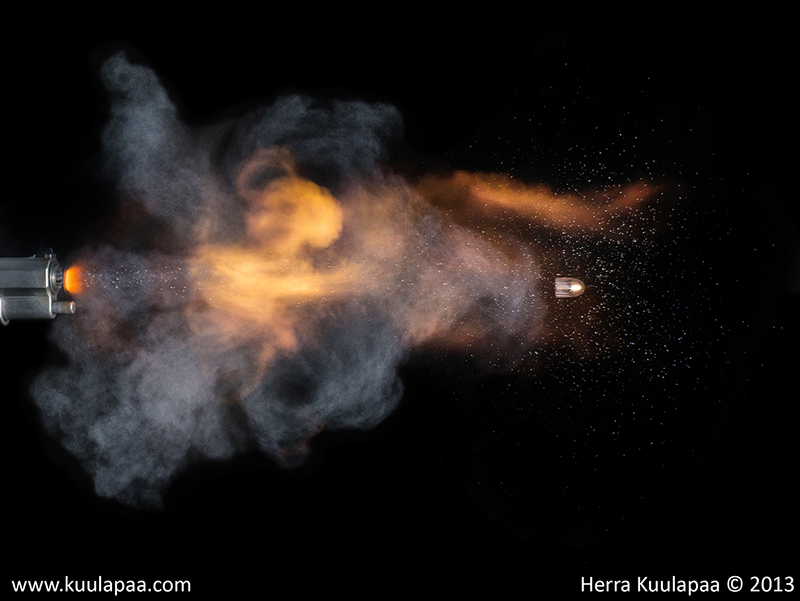 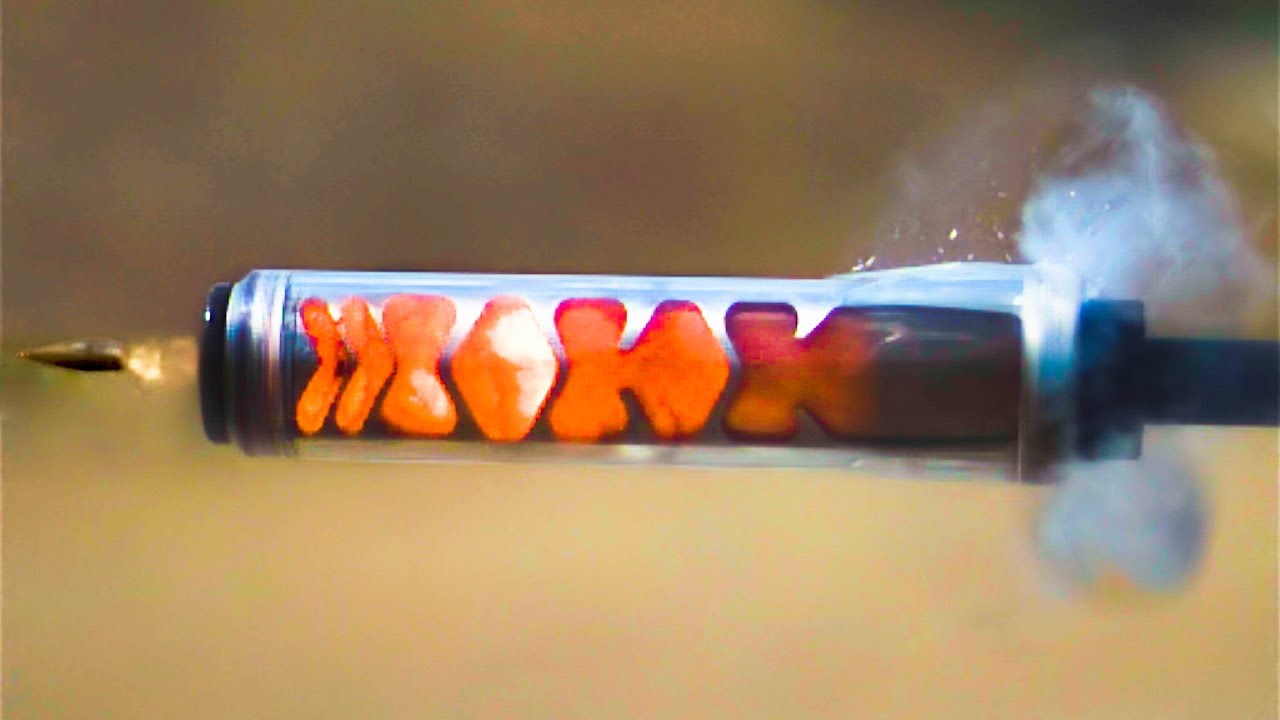 Vnější balistika
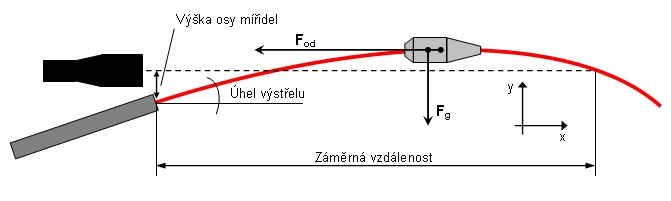 Fg = m · g
Fod = 1/2 · C · S · ρ · v2
Odpor vzduchu
Fod = 1/2 · C · S · ρ · v2
Fod = 1/2 · T · C(v) · S · ρ · v2
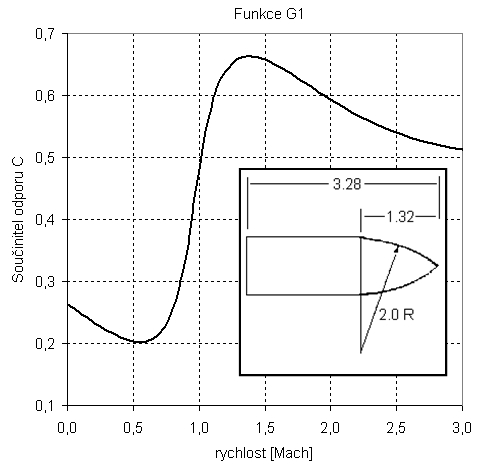 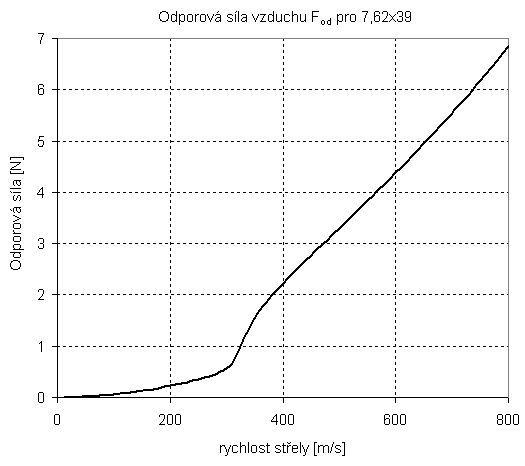 Coriolisova síla
Závisí na směru a místě výstřelu
Pušková munice:



155 mm houfnice,
    45° náměr:
Derivace střely
Stranový posun podle rotace střely
Vzniká kvůli rozdílu mezi vektorem odporu a rychlosti 
pro střelu 105 mm, 14,97 kg, v0 = 493 m/s:
Terminální balistika
Zabývá se účinky projektilu na cíl živý i neživý
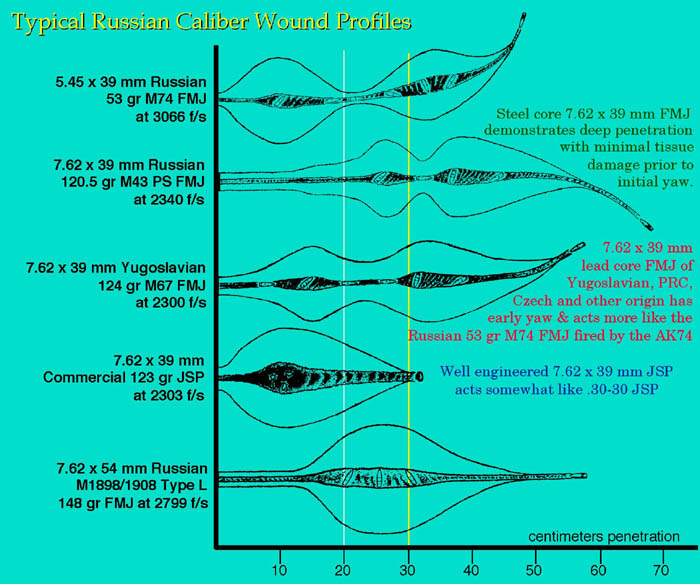 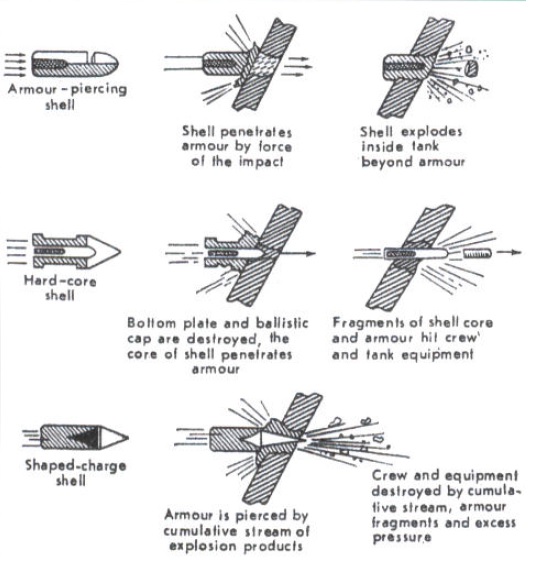 Balistické kyvadlo
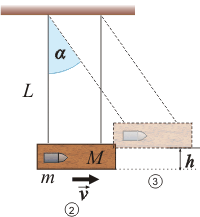 Zákon zachování hybnosti:



Zákon zachování mechanické energie:
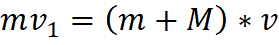 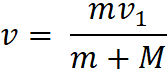 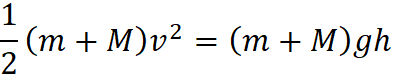 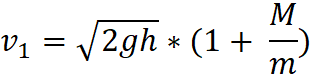 Rázová vlna
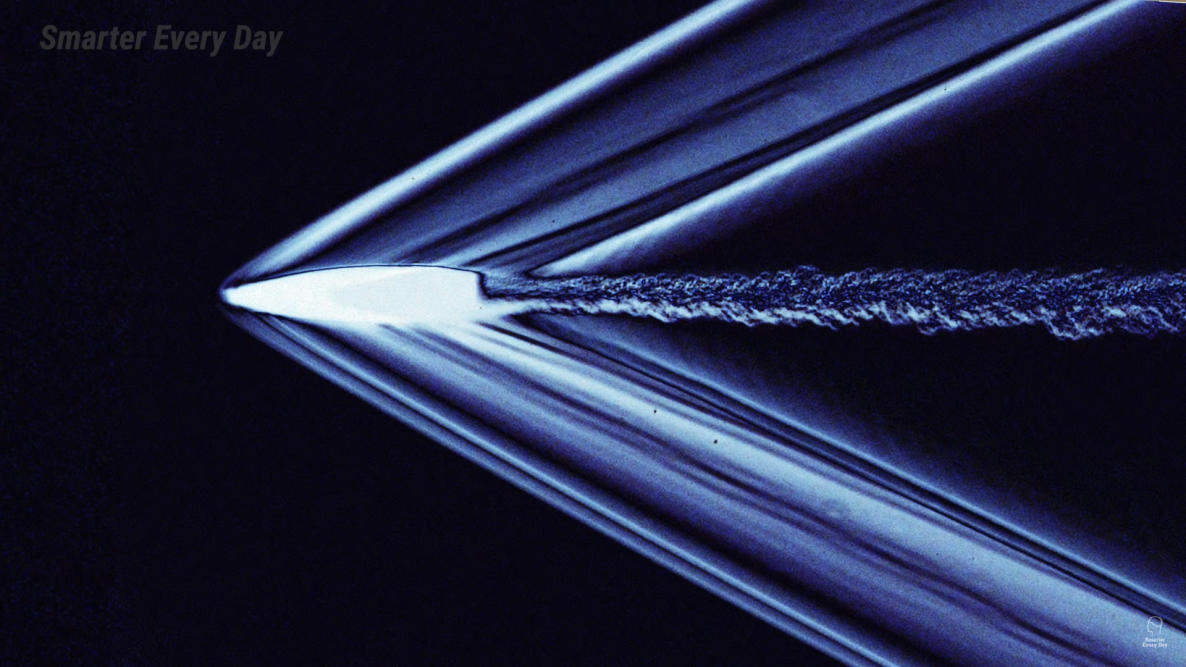 M = 1 / sinα
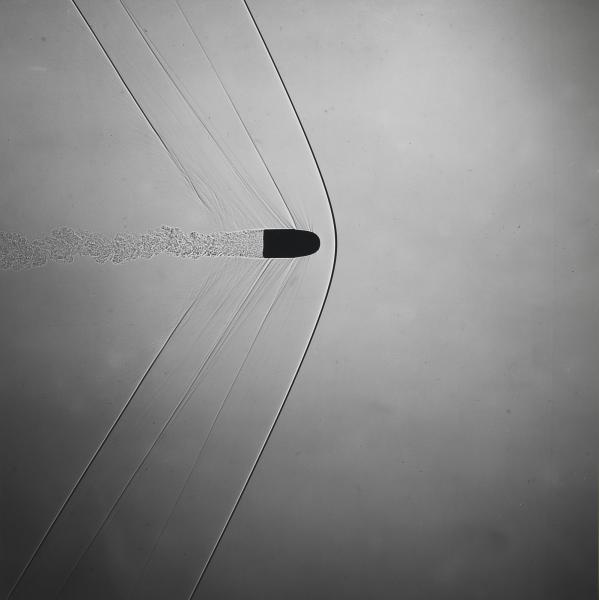 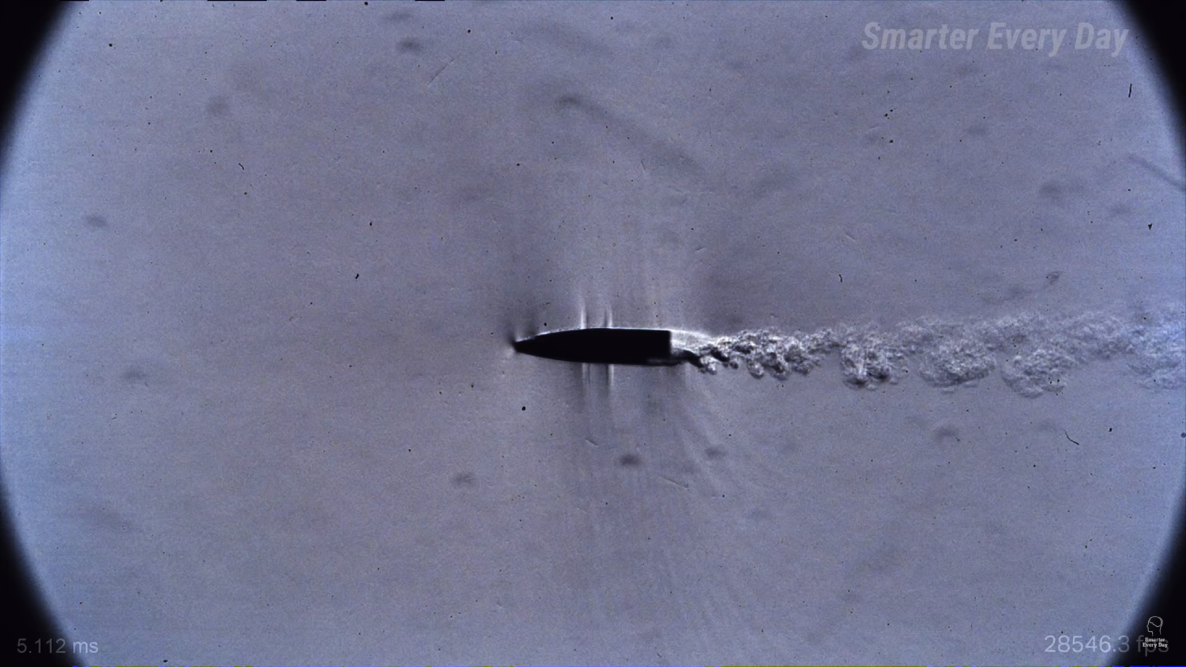 Demonstrace v praxi
Kuše, prak, luk
Airsoftové zbraně
Vzduchovka
Potato gun
https://youtu.be/_TNSUIsjdpY?t=61
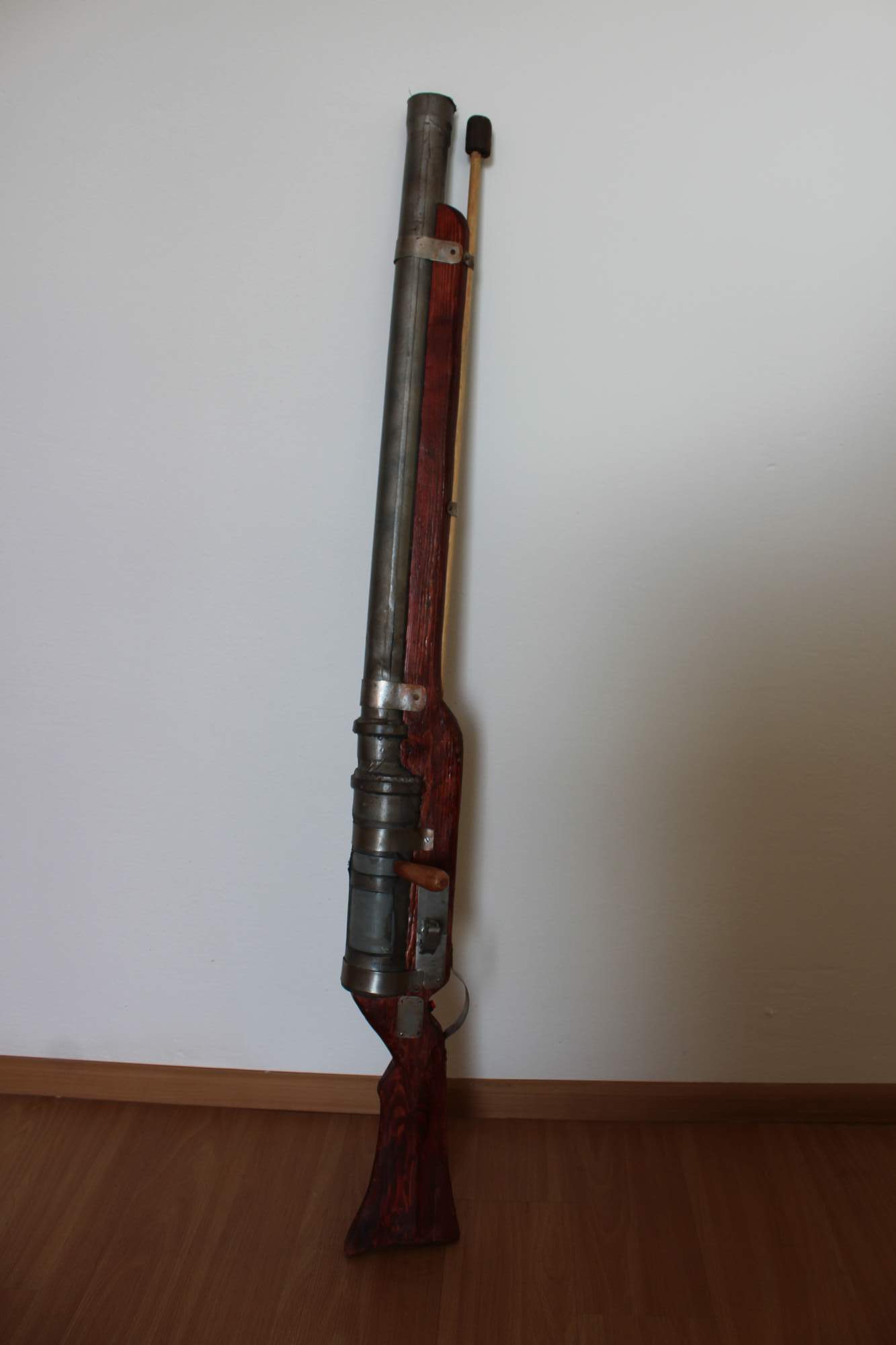 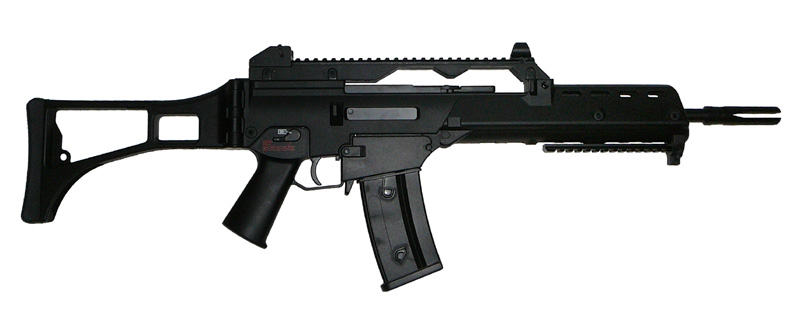 Zdroje
http://www.balistika.cz/vnejsi_teorie.html
https://en.wikipedia.org/wiki/Paris_Gun
https://en.wikipedia.org/wiki/Ballistics
https://www.vihtavuori.com/tech-blog-powder-grain-shapes/
https://www.gtac.cz/clanky/o-zakladech-balistiky/
Youtube kanál Smarter every day